মাল্টিমিডিয়া শ্রেনিতে স্বাগতম
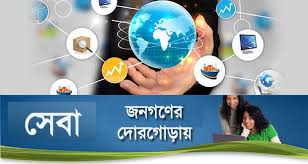 পরিচিতি
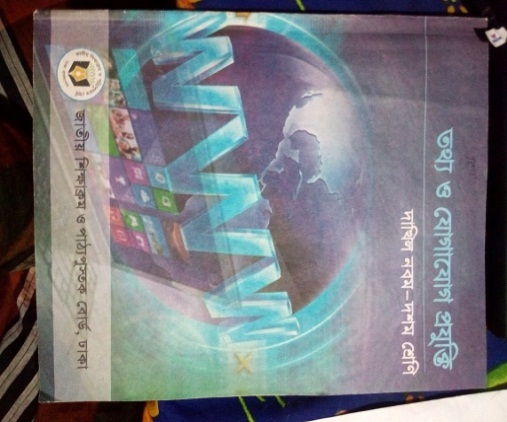 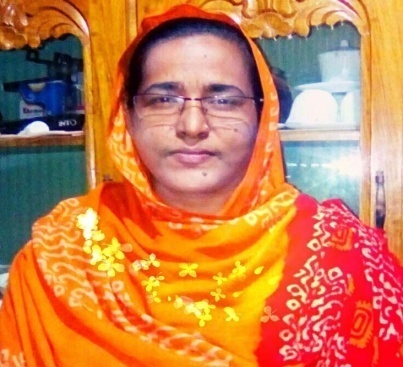 সাদিয়া আফরিন
সহকারী শিক্ষিকা( আই.সি.টি)
দৌলতপুর বহুমূথী উচ্চ বিদ্যালয়
বেলকুচি,সিরাজগঞ্জ ।
01726502038
safrinmadha@gmail.com
বিষয়: তথ্য ও যোগাযোগ প্রযুক্তি
শ্রেণি  : নবম 
অধ্যায় : প্রথম
 একুশ শতক ও তথ্য  ও যোগাযো  প্রযুক্তি
সময়   : ৫০ মিনিট
এসো ভিডিওটি দেখি ...
আজকের পাঠ
একুশ শতক ও তথ্য  ও যোগাযো  প্রযুক্তি
শিখনফল
এই পাঠ শেষে শিক্ষার্থীরা……..
বিশ শতকের সম্পদ
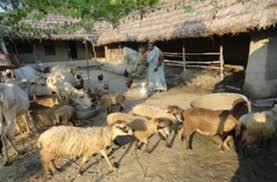 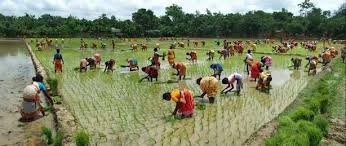 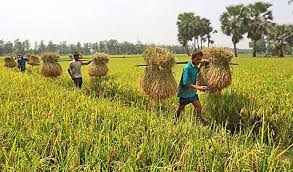 কৃষি সম্পদ
খনিজ সম্পদ
শিল্প সম্পদ
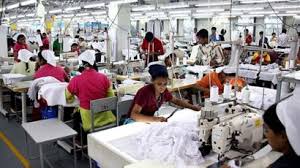 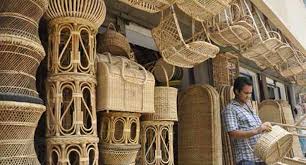 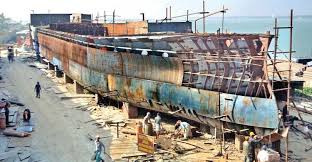 একক কাজ
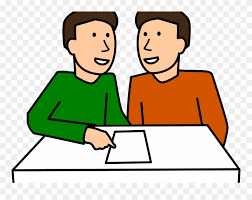 বিশ শতক এর প্রযুক্তি ও একুশ শতকের প্রযুক্তির  বলতে কি বোঝ?
একুশ শতকের সম্পদ হলো সাধারণ মানুষ।
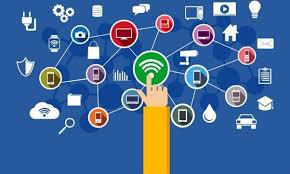 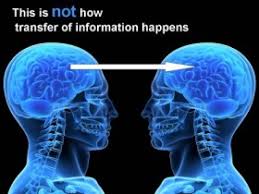 মানুষ জ্ঞান অন্বেষন, ধারন ও ব্যবহার করতে পারে।
লক্ষ্য করে বলার চেষ্টা কর
পৃথিবীর সম্পদ হচ্ছে- “সাধারণ মানুষ” কারণ-
মানুষ জ্ঞান ধারণ করতে পারে
মানুষ জ্ঞান সৃষ্টি করতে পারে
মানুষ জ্ঞান ব্যবহার করতে পারে
একুশ শতকের দক্ষতা সমূহ
পারস্পরিক  সহযোগিতা
সমস্যা সমাধানে পারদর্শিতা
বিশ্লেষণী চিন্তন দক্ষতা
সৃজনশীলতা
তথ্য ও প্রযুক্তি যন্ত্র ব্যবহারে পারদর্শিতা
যোগাযোগ দক্ষতা
সুনাগরিকত্ব
তথ্য ও যোগাযোগ প্রযুক্তিতে পারদর্শিতা ।
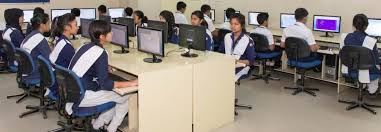 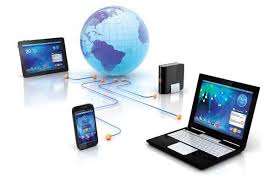 দলগত কাজ
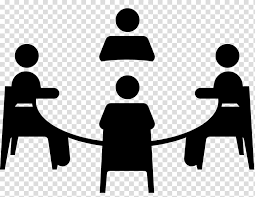 একুশ শতকে কারা পৃথিবীর চালিকা শক্তি হিসেবে কাজ করবে বলে তুমি মনে কর - ব্যাখ্যা দাও?
মূল্যায়্ন
১। একুশ শতকের সম্পদ হচ্ছে -
(ক) টাকা (খ) কৃষি সম্পদ    গ) জ্ঞান  (ঘ) প্রাকৃতিক সম্পদ 
২। একুশ শতকে আমরা কয়টি বিষয় নিয়ে আলোচনা শুরু করেছি?
(ক) ২  (খ) ৩  (গ) ৪     (ঘ) ৫
৩। একুশ শতকে বেঁচে থাকতে গেলে কোন কোন দক্ষতার প্রয়োজন।
(i) পারস্পরিক সহযোগিতা   (ii) যোগাযোগ দক্ষতা      (iii)সুনাগরিকত্ব
 নিচের কোনটি সঠিক?
(ক) i     (খ) i, ii (গ)  ii, iii    (ঘ)i, ii, iii
বাড়ির  কাজ
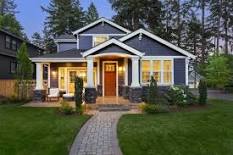 একুশ শতকে তথ্য ও যোগাযোগ প্রযুক্তির গুরুত্ব বাড়ি থে লিখে আনবে।
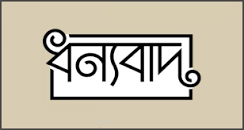 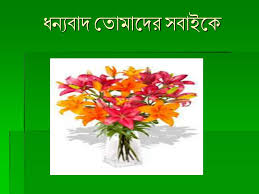